Uncontrolled copy not subject to amendment
Initial Expedition TrainingIntroduction
Version 2.0 OCT 2014
What is IET about?
Initial Expedition Training prepares you to 
undertake self-sufficient expeditions 
in the UK and abroad
What is an expedition?
An expedition is generally a journey with an aim
Why do we undertake expeditions?
Expeditions are used by all branches of the UK military to help train and develop the people who serve. 

Expeditions help you to develop:

● Teamwork skills
● A spirit of adventure
● Courage
● Organisational skills
● Independence
● Resilience
● Adaptability
These characteristics are central to two of the ACOs core aims.

They are also looked on very favourably by civilian employers.
How does this fit into the Air Cadet Organisation?
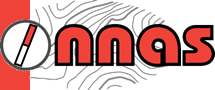 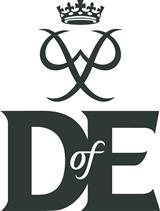 National Navigation Award Scheme
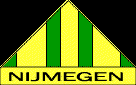 Duke of Edinburgh Award
Expedition section
Nijmegen marches
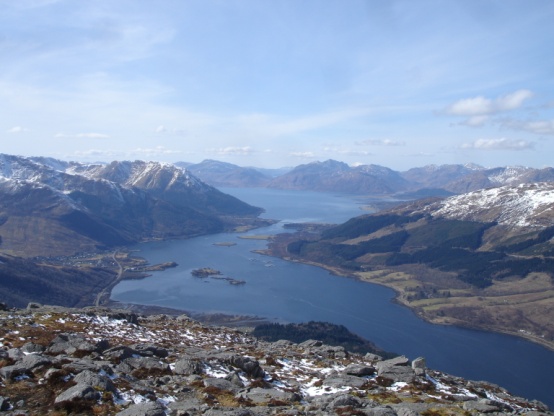 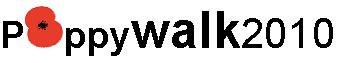 Sponsored events such as the Poppy Appeal Walks
And finally ... just because it’s there
There are a number of key skills that you need:
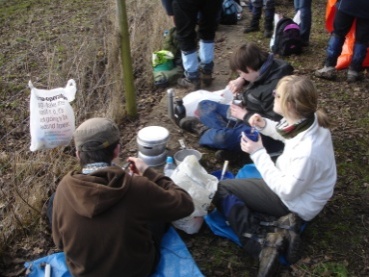 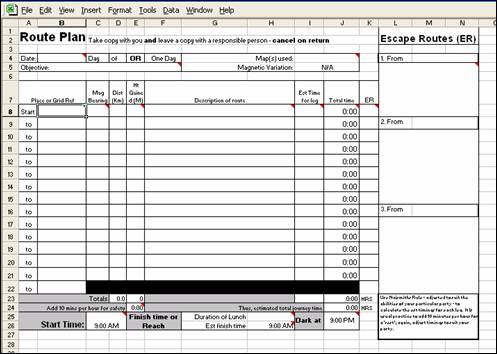 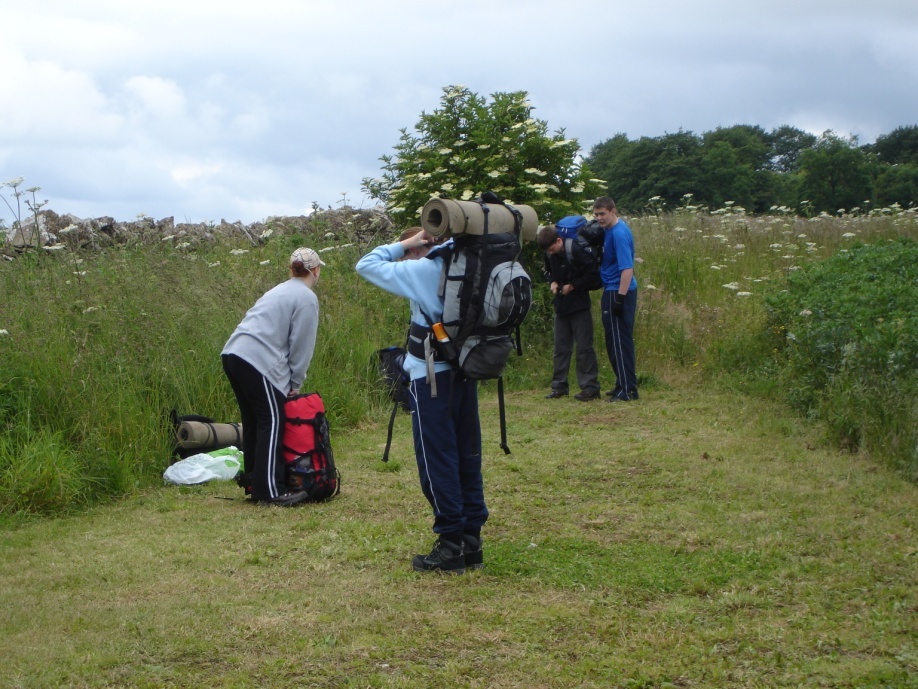 Food and cooking
Route planning
Selecting kit
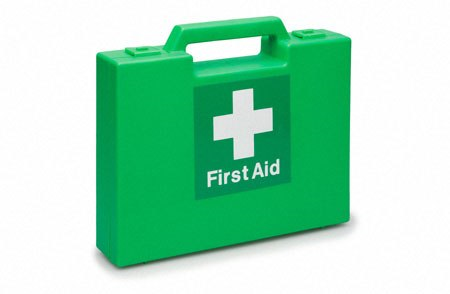 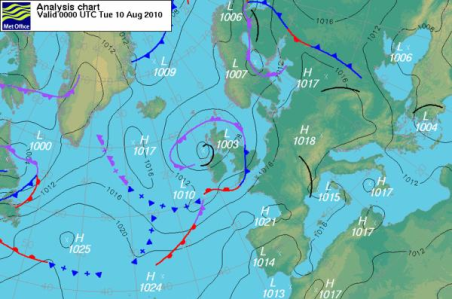 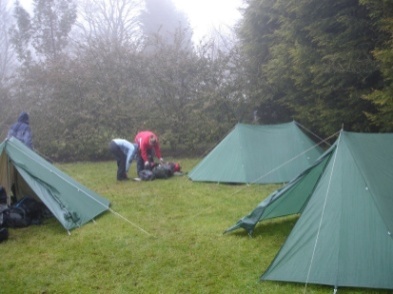 Expedition first aid
Weather forecasts
Campcraft
By the time you finish this course, you should understand what these skills entail, know who to approach for answers and be ready to train for your first practice expedition for the Bronze DoE award.